Quick Quiz
1	Pressure in a container full of gas is caused by:
	A	particles sticking to the walls.
	B	particles bumping into the walls.
	C	particles sticking to each other.	
	D	particles falling to the bottom of the 	container.
7Ge
Quick Quiz answers
1	Pressure in a container full of gas is caused by:
	A	particles sticking to the walls.
	B	particles bumping into the walls.
	C	particles sticking to each other.	
	D	particles falling to the bottom of the 	container.
Exploring Science 7
© Pearson Education Limited 2004
Quick Quiz
2	You can increase the pressure in a container full of gas by:
	A	making the container smaller.
	B	making the container bigger.
	C	cooling the gas.
	D	taking some of the gas out.
Quick Quiz answers
2	You can increase the pressure in a container full of gas by:
	A	making the container smaller.
	B	making the container bigger.
	C	cooling the gas.
	D	taking some of the gas out.
Quick Quiz
3	If you put more gas into a container the pressure increases because:
	A	the particles all cool down.
	B	there is more space for the particles to 	move around.
	C	more particles fall to the bottom of the 	container.
	D	there are more particles, so there are 	more 	collisions with the wall.
Quick Quiz answers
3	If you put more gas into a container the pressure increases because:
	A	the particles all cool down.
	B	there is more space for the particles to 	move around.
	C	more particles fall to the bottom of the 	container.
	D	there are more particles, so there are 	more 	collisions with the wall.
Quick Quiz
4	The air is being sucked out of this bottle. Why is it collapsing?
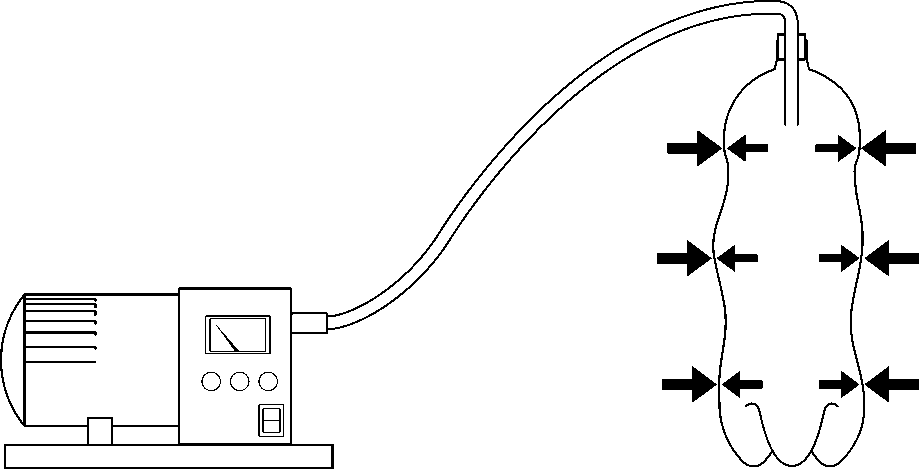 A	There is more air 	pressure inside      	than outside.
	B	There is more air 	pressure outside    	than inside.
	C	There are more 	particles inside it.
D	Air particles are sticking to the walls and pulling them in.
Quick Quiz answers
4	The air is being sucked out of this bottle. Why is it collapsing?
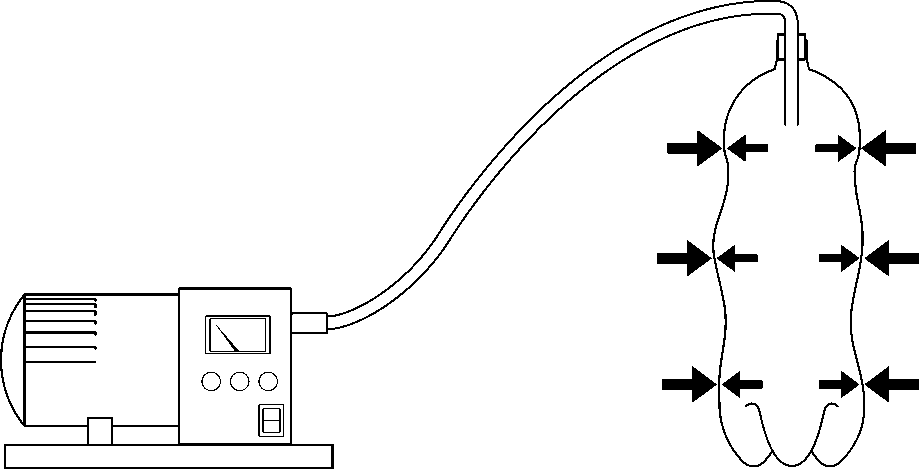 A	There is more air 	pressure inside      	than outside.
	B	There is more air 	pressure outside    	than inside.
	C	There are more 	particles inside it.
D	Air particles are sticking to the walls and pulling them in.